21.11.2019 ж.
tg x
cos x
tg x
sin x
tg x
sin x
tg x
сtg x
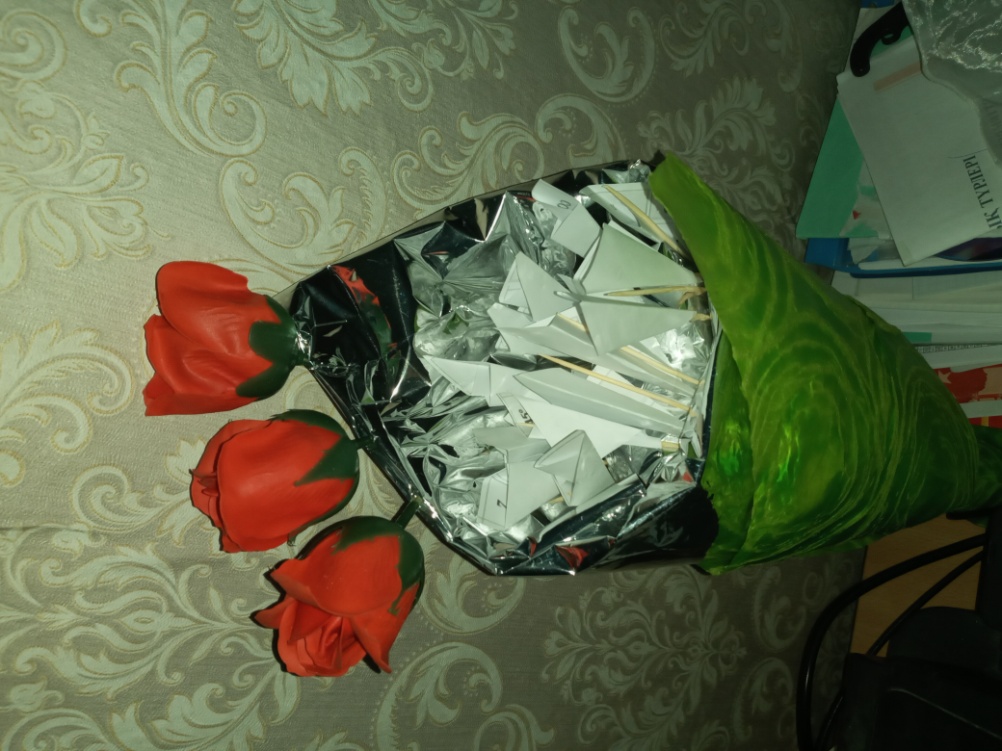 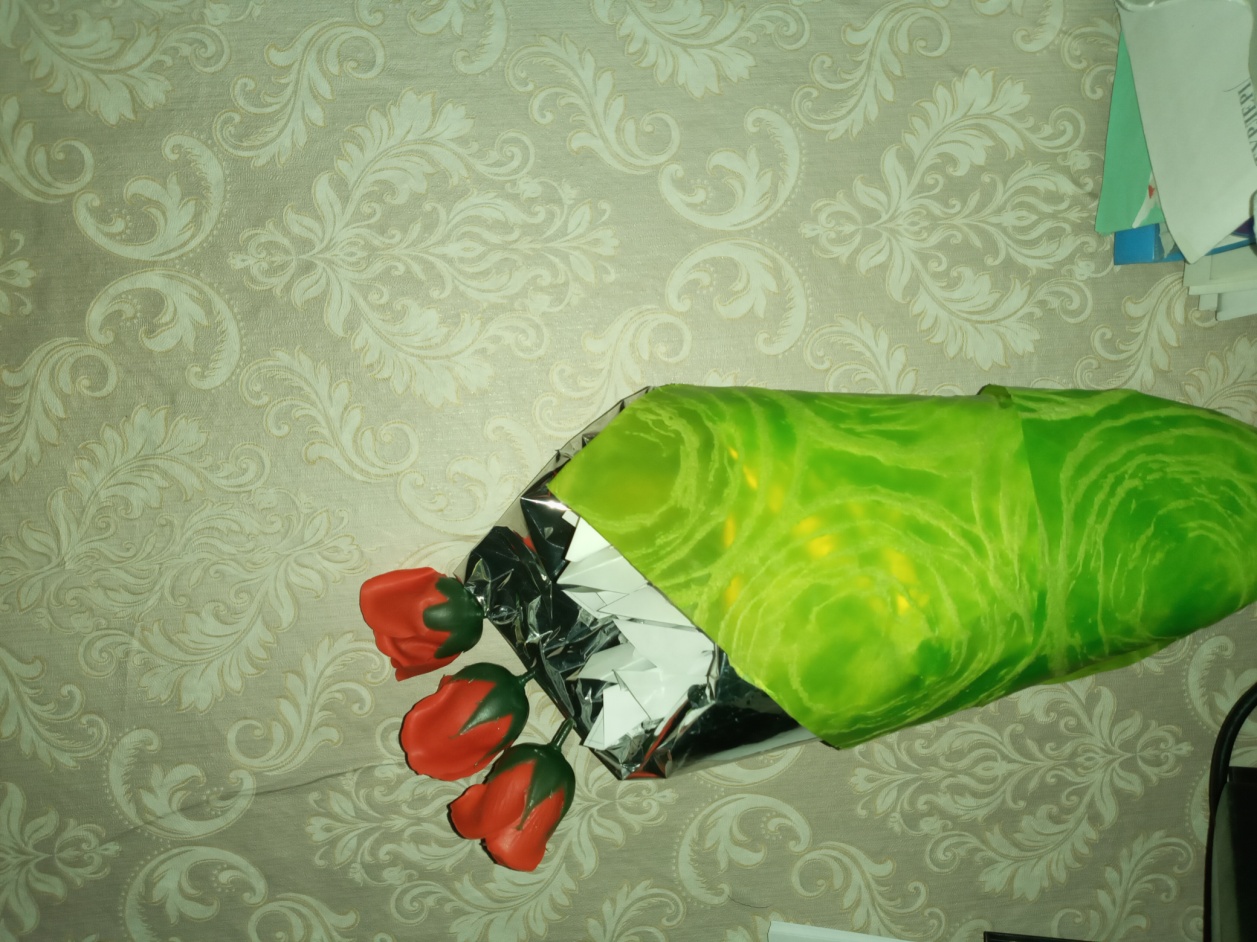 сtg x
cos x
sin x
sin x
сtg x
cos x
сtg x
cos x
Өткен тақырыптарды еске түсіру
sin x
tg x
сtg x
cos x
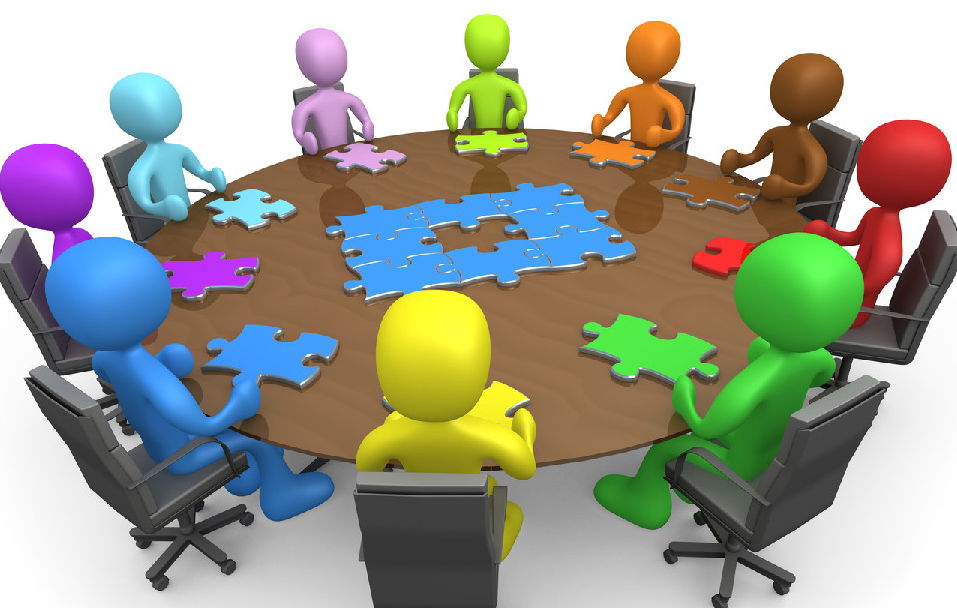 Жаңа сабақ
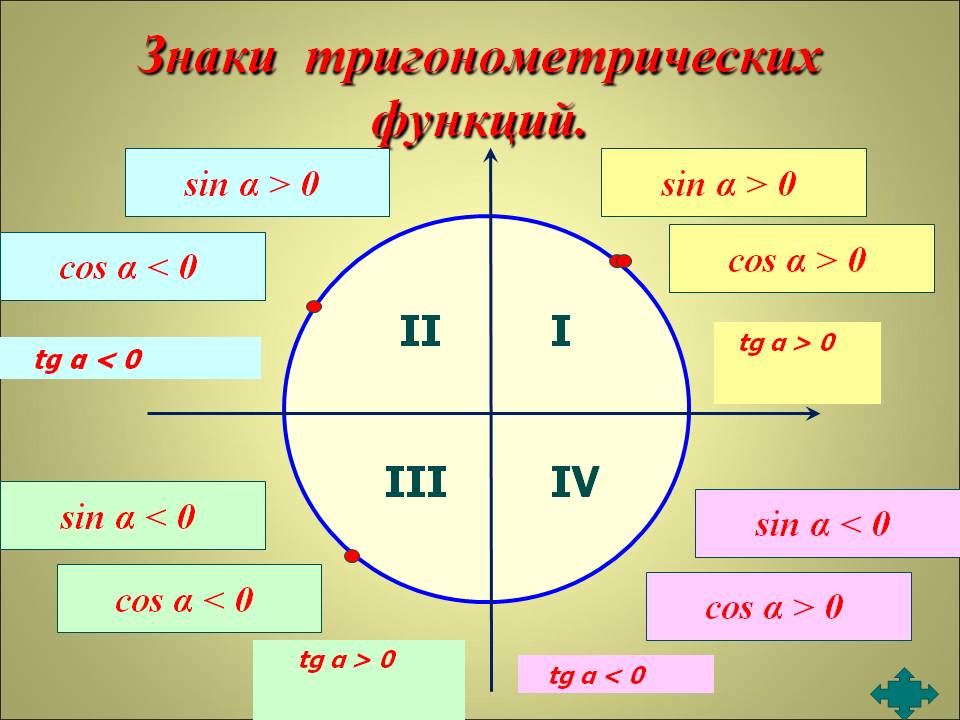 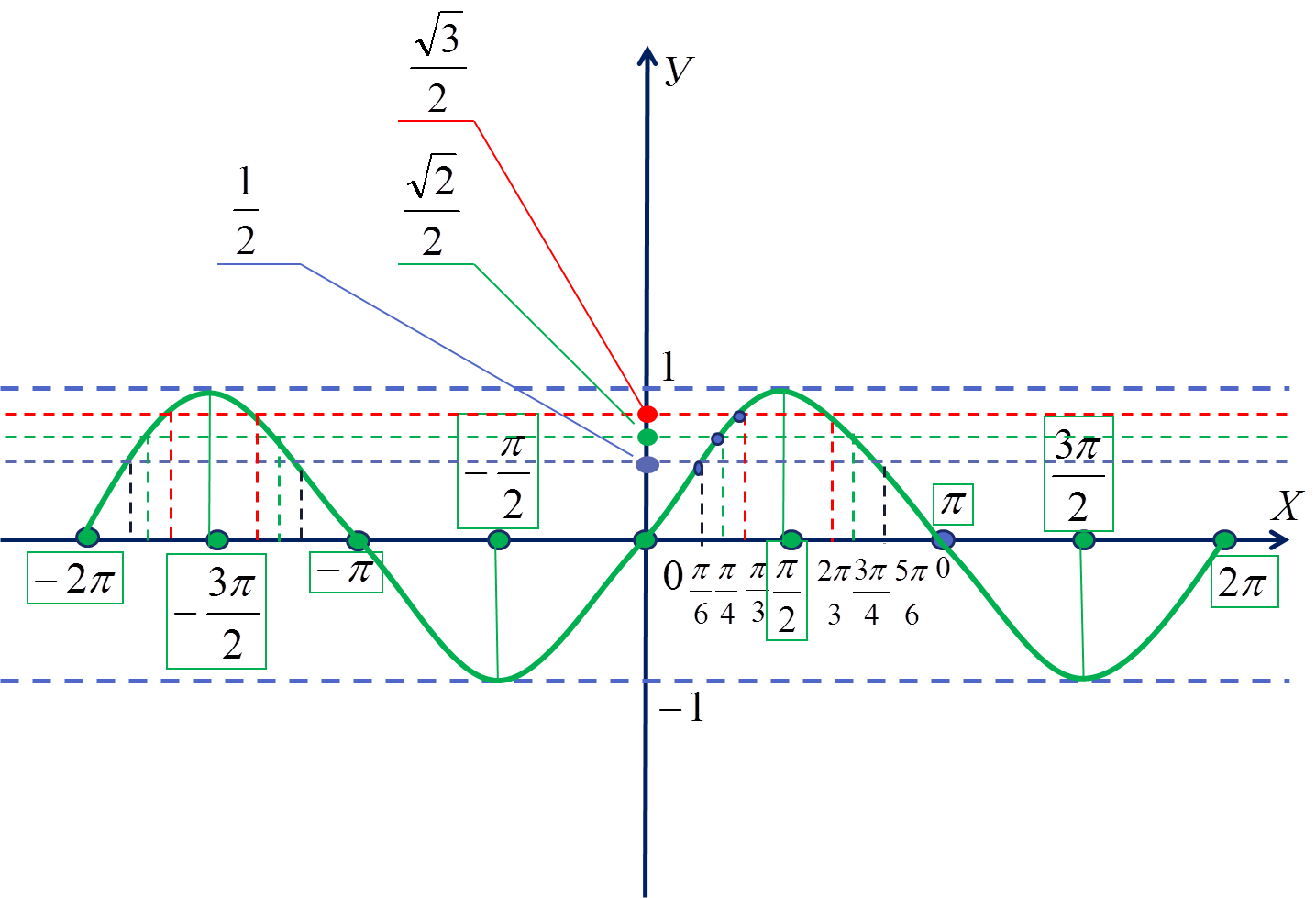 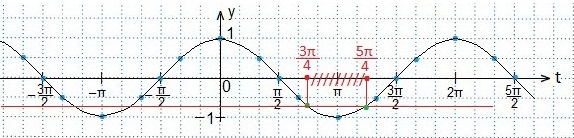 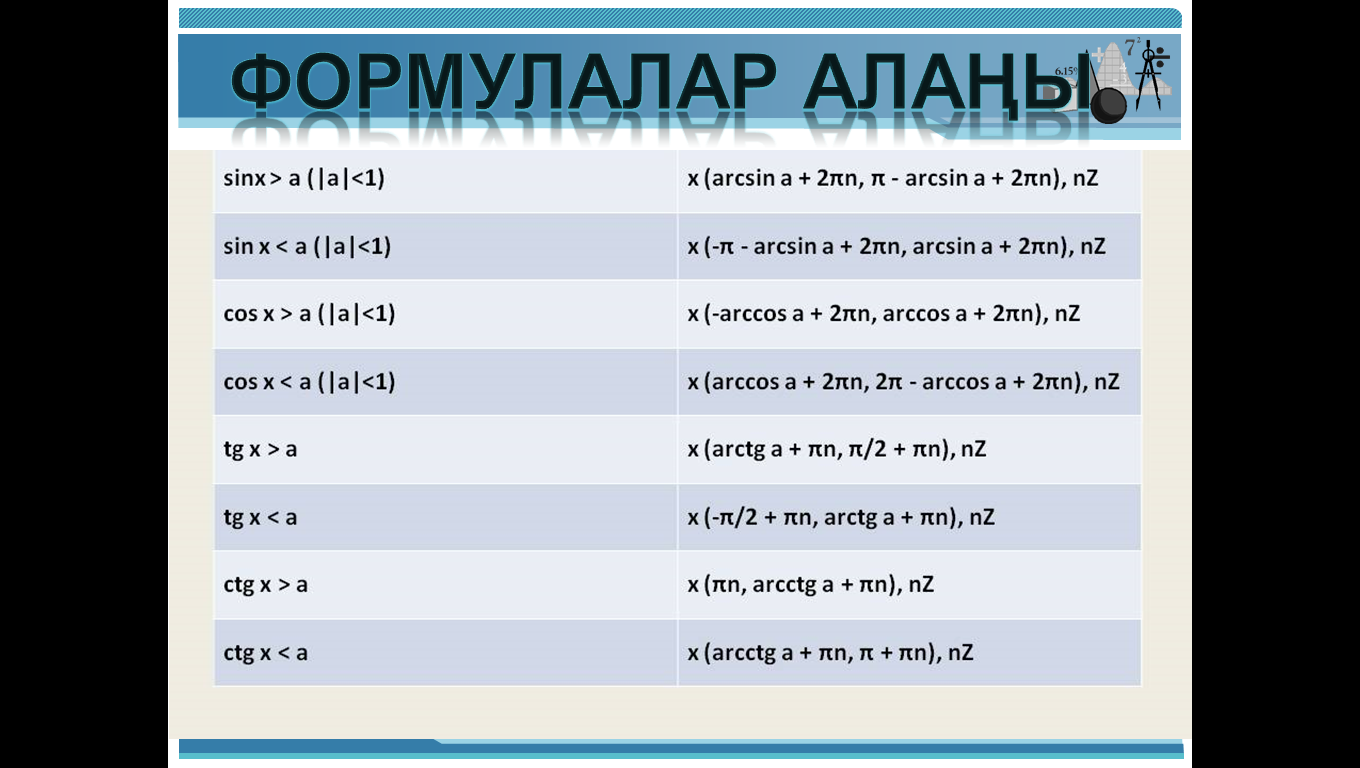 Оқулықпен жұмыс
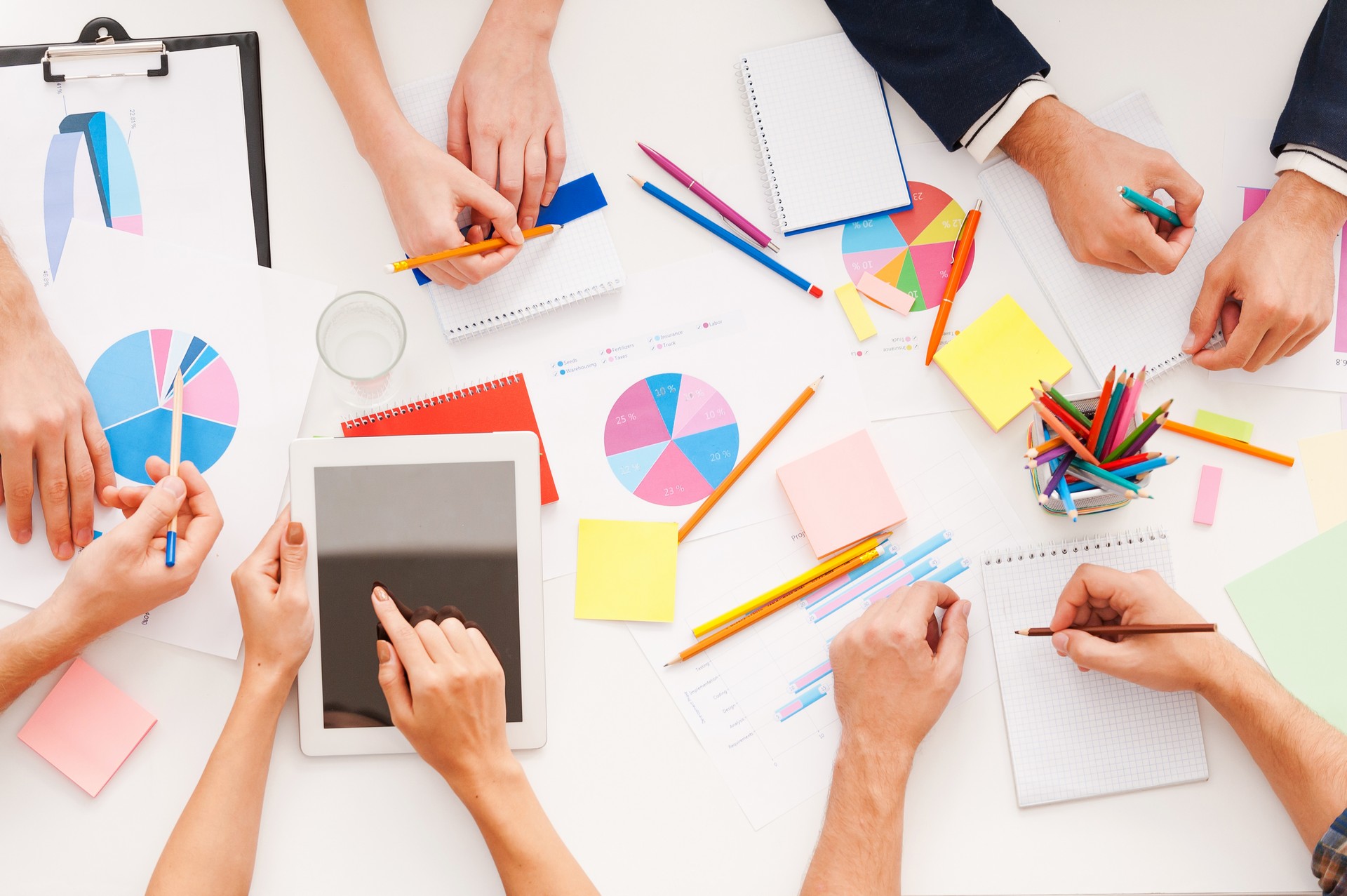 Бағалау
Назар аударғандарыңызға рахмет!